George Mason School of Law
Contracts I  
M. 	Requirements and Output Contracts 

F.H. Buckley
fbuckley@gmu.edu
1
Indefiniteness
Why leave a term open
Didn’t occur to one
The informational problem and the impossibility of a Complete Contingent Contract
Uncertain outcomes
2
Indefiniteness
The bar in classical common law
The court won’t make the contract for the parties

How Art. 2 might change things: 2-305, 2-306
3
Output and Requirements Contracts: Quantity is indefinite
UCC § 2-306(1) A term which measures the quantity by the output of the seller or the requirements of the buyer means such actual output or requirements as may occur in good faith, except that no quantity unreasonably disproportionate to any stated estimate or in the absence of a stated estimate to any normal or otherwise comparable prior output or requirements may be tendered or demanded.
4
Output and Requirements Contracts
Output contract: buyer agrees to purchase seller’s entire output
5
Output and Requirements Contracts
Requirements contract: seller agrees to sell as much of his product as buyer requires
6
Output and Requirements Contracts
Supplier sells output
Supplier
Customer
Customer buys
requirements
7
Output and Requirements Contracts
Why enter into such agreements?
Output contract: supplier locks in and can safely bulk up on inventory and fire the sales department
8
Output and Requirements Contracts
Why enter into such agreements?
Requirements contract: buyer assures himself of supply, fires the purchasing department
9
Requirements Contracts
Risks to supplier
What if market price > contract price
Market @ 120, contract @100
Supplier would like to sell at 120 but is bound to sell at 100
10
Requirements Contracts
Risks to supplier:
What if cost of production > contract price
Cost @120, contract @100
11
Requirements ContractsPrice fluctuations and the Incentives of the Parties
12
Requirements ContractsPrice fluctuations and the Incentives of the Parties
13
Requirements ContractsPrice fluctuations and the Incentives of the Parties
14
Requirements ContractsPrice fluctuations and the Incentives of the Parties
15
Eastern at 317
16
Eastern
Requirements contract where Gulf was to supply jet fuel to Eastern, as required by Eastern
17
Eastern
Requirements contract where Gulf was to supply jet fuel to Eastern
Price adjustment clause : Gulf to pass on 50% of the increase in West Texas Sour
18
So what happened to oil prices in 1974?
19
So what happened to oil prices in 1974?
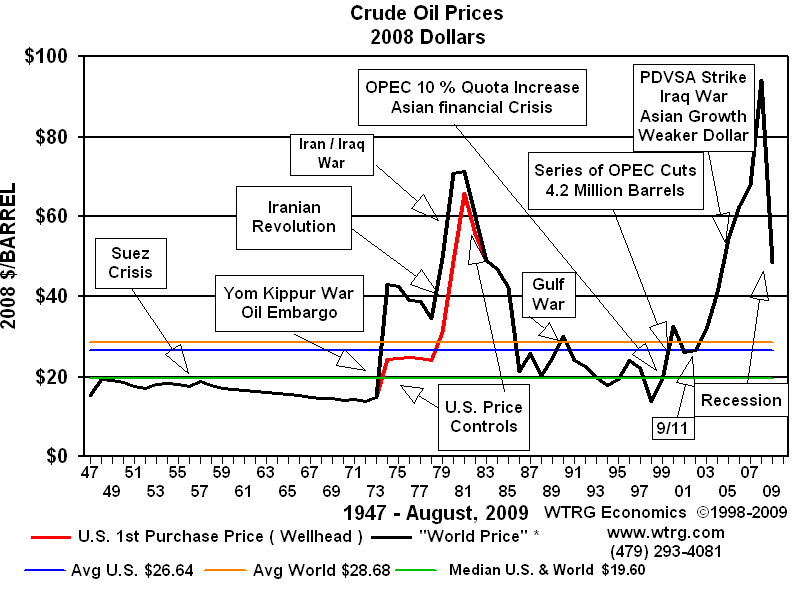 20
Eastern Air Lines Timeline
1970: OPEC formed
“the handwriting was on the wall”
21
Eastern Air Lines Timeline
August 15, 1971: Nixon announces price controls to combat inflation
22
Eastern Air Lines Timeline
August 15, 1971: Nixon announces price controls to combat inflation
June 27, 1972: Contract signed
23
Eastern Air Lines Timeline
August 15, 1971: Nixon announces price controls to combat inflation
June 27, 1972: Contract signed
Oct. 6, 1973: Yom Kippur War
Defcom III: Air Force ready to scramble in 15 minutes
24
Eastern Air Lines Timeline
August 15, 1971: Nixon announces price controls to combat inflation
June 27, 1972: Contract signed
Oct. 6, 1973: Yom Kippur War
Oct. 17, 1973: Arab members of OPEC announce an oil embargo on the US
Lines at the gas station
25
Eastern Air Lines Timeline
August 15, 1971: Nixon announces price controls to combat inflation
June 27, 1972: Contract signed
Oct. 6, 1973: Yom Kippur War
Oct. 17, 1973: Arab members of OPEC announce an oil embargo on the US
Nov 27, 1973: Emergency Petroleum Allocation Act with two-tier pricing—which raises prices for new oil
26
Eastern Air Lines
So why didn’t the price adjustment clause cover the increase?
Based on West Texas Sour (domestic)
The Nixon administration permitted higher prices to the extent that new oil was produced.
27
So what happened to oil prices in 1974?
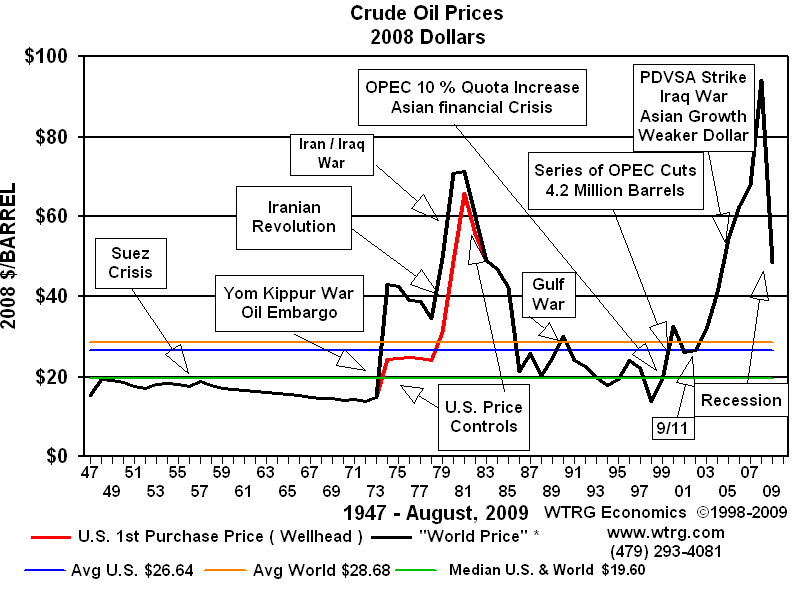 28
Requirements ContractsPrice fluctuations and the Incentives of the Parties
29
Eastern Air Lines
How do courts handle the uncertainty problem under UCC 2-306?
“in good faith, except that no quantity unreasonably disproportionate to any stated estimate or in the absence of a stated estimate to any normal or otherwise comparable prior output or requirements may be tendered or demanded”
30
Eastern Air Lines
What is the uncertainty problem?
And how do courts handle it under UCC 2-306?
Example of good faith and bad faith variations at 352
31
Eastern Air Lines
Overinvestment: was Eastern using too much fuel?
What is fuel freighting?
Was this post contractual opportunism
32
Eastern Air Lines
Who was in the best position to solves the informational problem?
33
Eastern Air Lines
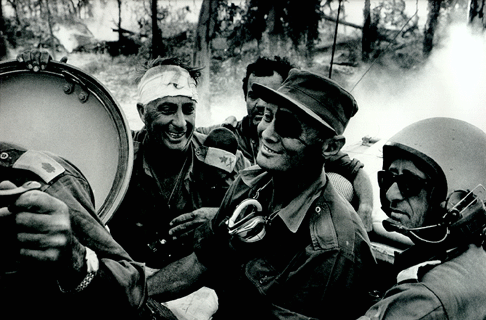 Who might have predicted the Yom Kippur War?
34
Eastern Air Lines
Who was behaving opportunistically?
Undersupply: Was Gulf looking for an excuse to get out of the contract?
35
Eastern Air Lines
Who was behaving opportunistically?
Cf. Orange and Rockland at p. 364
What are signs of bad faith?
36
Eastern Air Lines
Who was behaving opportunistically?
Cf. Southwest Natural Gas at p. 360
What was the good faith explanation for the change in purchases?
37
Empire Gas 354
What was the contract? And why did American Bakeries enter into it?
38
What happened to oil prices in 1979-80?
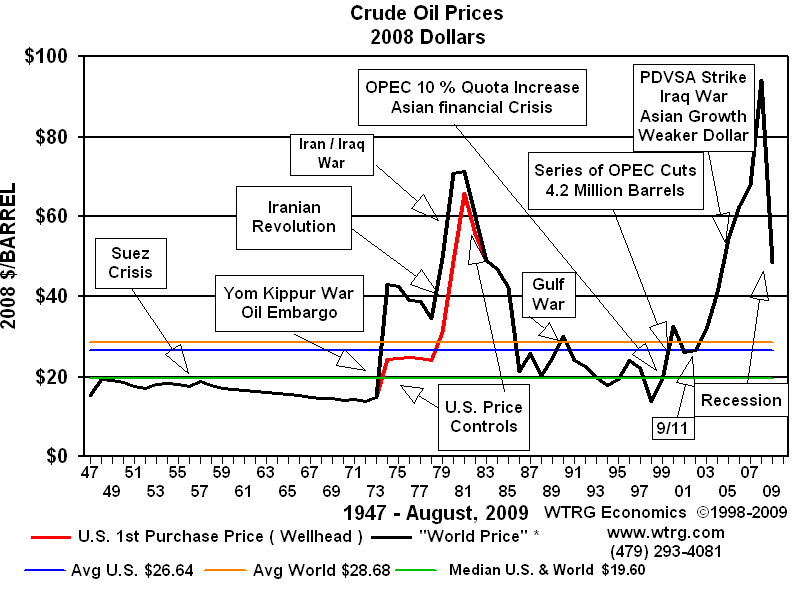 39
Empire Gas
Which might explain American Bakeries’ projected switch from gas to propane (and then back again)
40
What happens when the market price falls?
41
Empire Gas
What was the contract?
Does the buyer owe good faith duties not to underconsume?
42
Empire Gas
Under- and over- not symmetrical per Posner

But requirements contracts are not option contracts
43
Empire Gas
Posner’s good faith duties: 
Buyer can cancel if a change in his business makes the contract too costly
Southwest Natural Gas at 329
44
Empire Gas
But here:
No reason given by buyer
No change in fleet of trucks
No business emergency
45
Requirements Contracts
46
Output Contracts
Output contract: buyer agrees to purchase seller’s entire output
47
Output Contracts
48
Output Contracts
49
Output Contracts
50
Output Contracts
51
Output ContractsCost to Seller
52
Output Contracts: Feld v. Levy p. 364
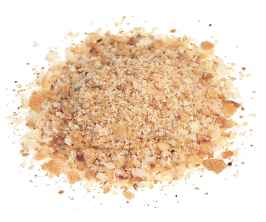 Bakery  Levy                                        Distributor Feld
		     Bread  crumbs
53
Output Contracts: Feld v. Levy
A renewable contract with six months cancellation rights in which Levy agrees to sell all its bread crumbs to Feld
Levy discovers that the marginal cost exceeds the contract price and cancels
54
Output Contracts: Feld v. Levy
Held: It would be bad faith for Levy to stop crumb production just because their profits aren't as high as they expected, but it would be good faith for Levy to stop crumb production if they incurred losses from such production that were "more than trivial".
55
Output Contracts: Feld v. Levy
Does it make sense to require the baker to lose money?
56
Output Contracts: Feld v. Levy
Does it make sense to require the baker to lose money?
Is there something troubling about the numbers?
57
Output Contracts: Feld v. Levy
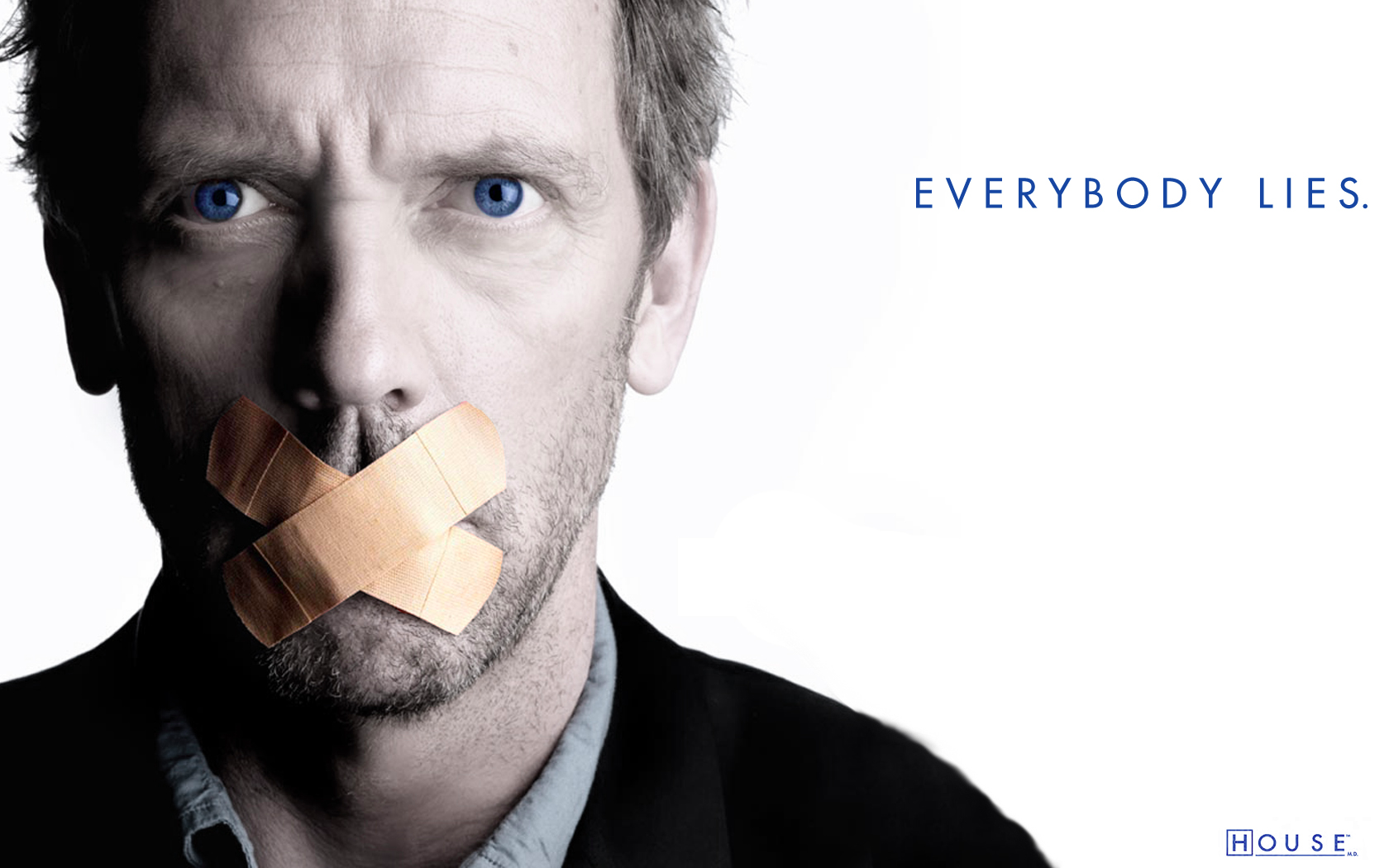 58
Output Contracts: Feld v. Levy
What if the baker could sell elsewhere for $1.50/lb.?
Do you think this might do something to his reported costs, if this affords him an out?
59
Output Contracts: Feld v. Levy
What do you think of the casebook’s suggestion that a price adjustment clause be based on the supplier’s costs plus a reasonable profit?
60
Output Contracts: Feld v. Levy
How is this case like Empire Gas?
61
Output Contracts: Feld v. Levy
Can a buyer in a requirements contract purchase zero quantities?
Empire Gas
62
Output Contracts: Feld v. Levy
Can a buyer in a requirements contract purchase zero quantities?
Empire Gas
Can a seller in an output contract sell zero quantities?
Feld v. Levy
63
Does good faith mean something different from disproportionate quantities?
UCC § 2-306(1) A term which measures the quantity by the output of the seller or the requirements of the buyer means such actual output or requirements as may occur in good faith, except that no quantity unreasonably disproportionate to any stated estimate or in the absence of a stated estimate to any normal or otherwise comparable prior output or requirements may be tendered or demanded.
64
Does good faith mean something different from disproportionate quantities?
Give me an example where 306(1) is met because the change in quantities was in good faith
65
Does good faith mean something different from disproportionate quantities?
Give me an example where 306(1) is not met because, even though there was no change in quantities, the party was in bad faith
66